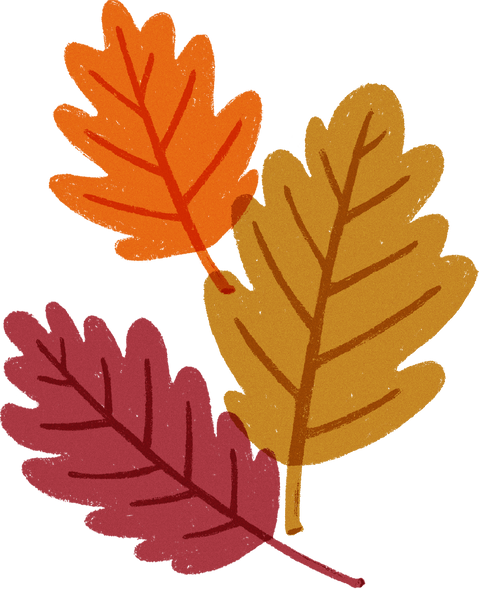 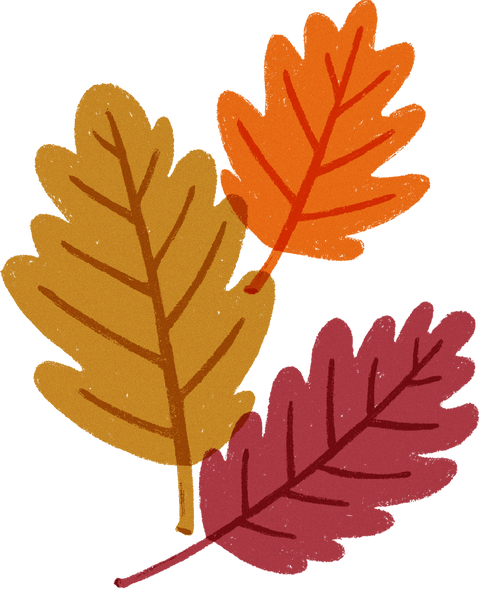 THANKSGIVING
MARKETING
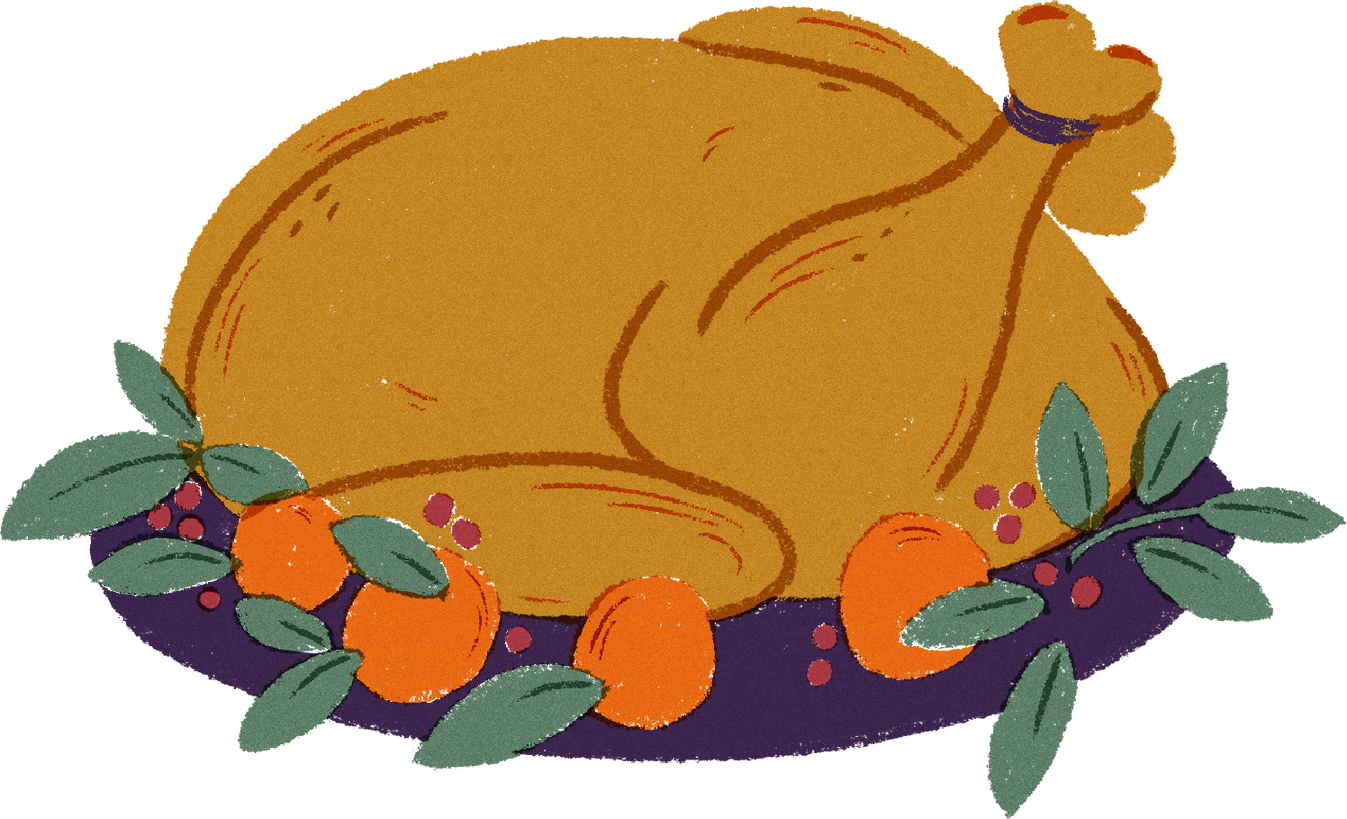 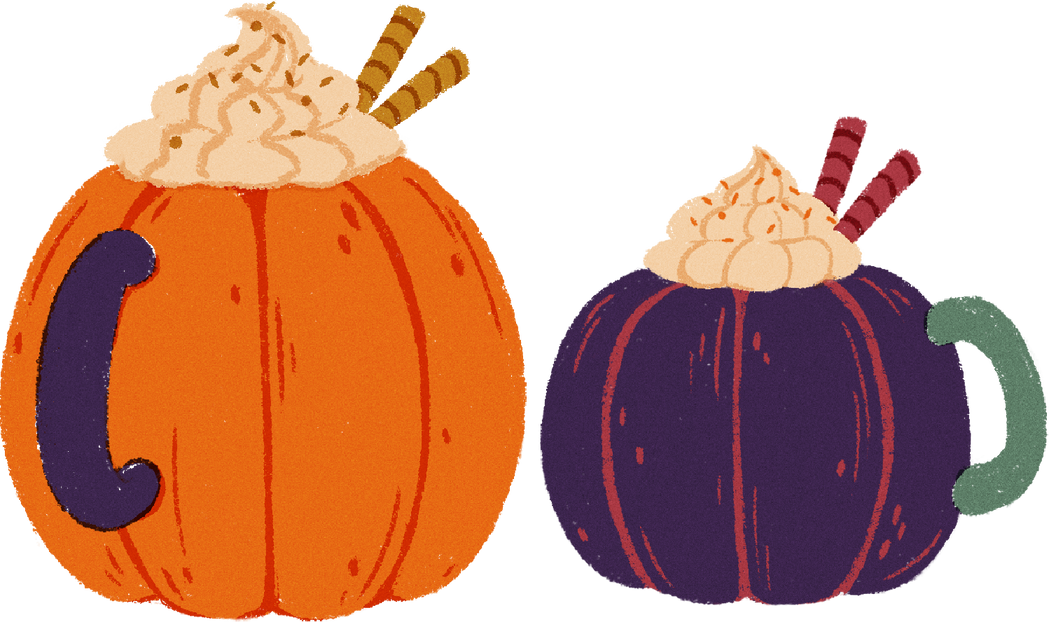 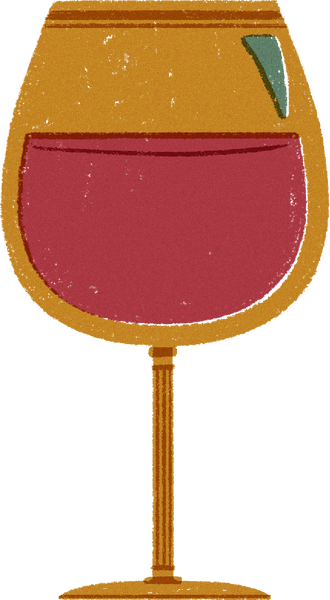 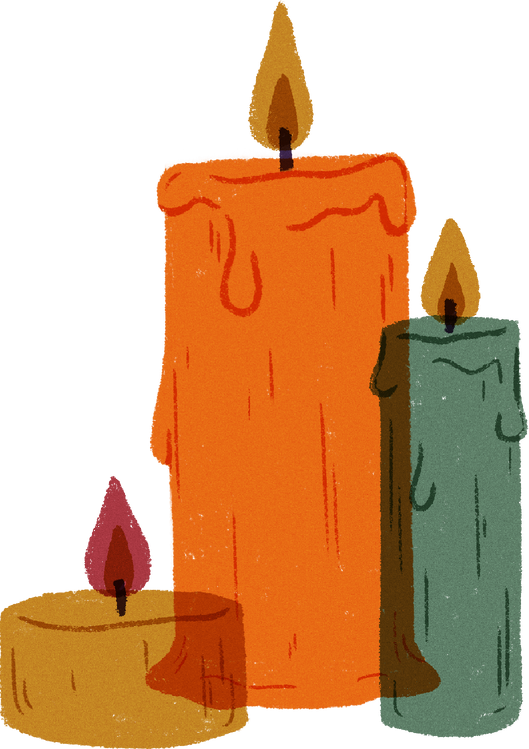 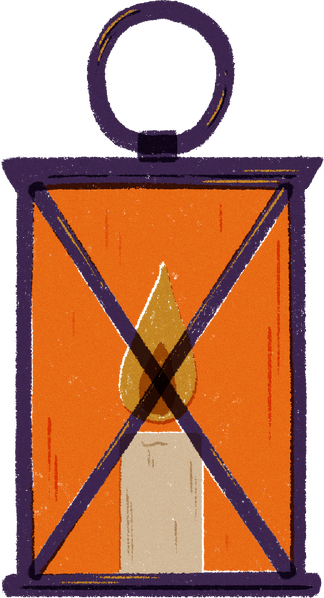 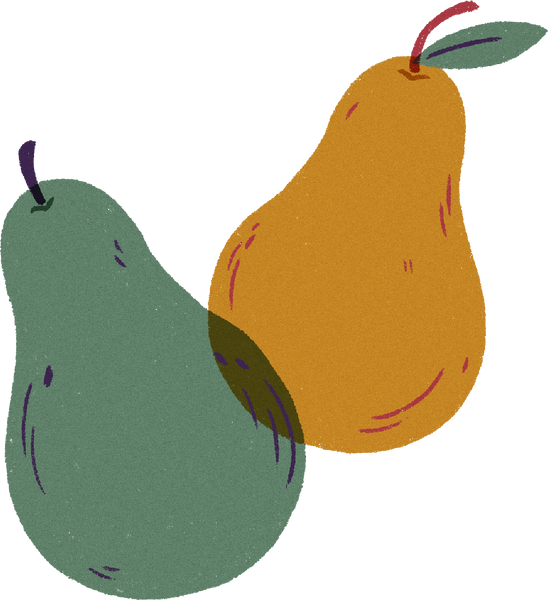 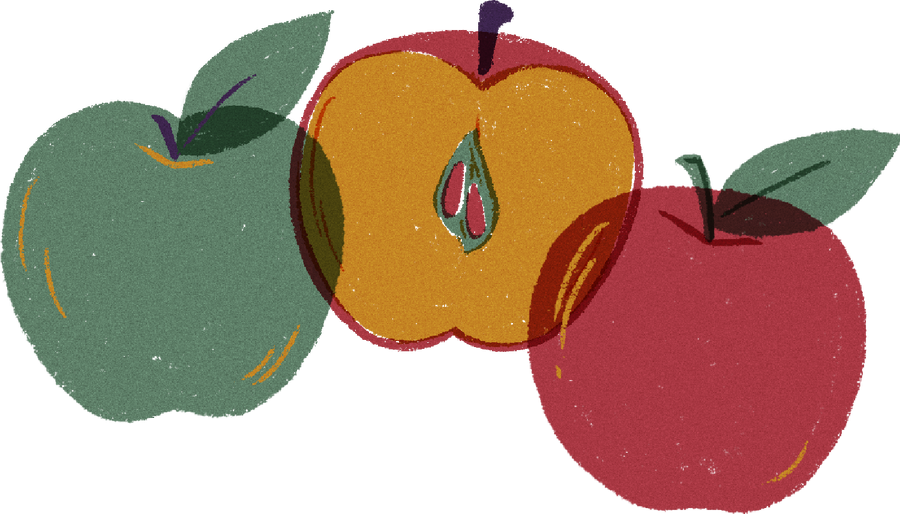 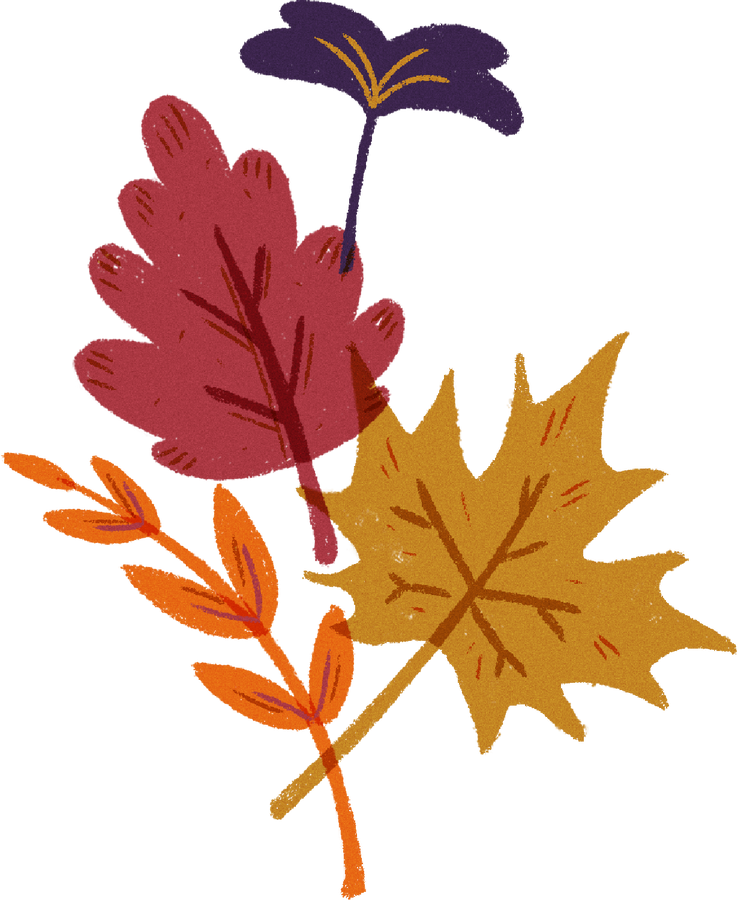 Thanksgiving Brands
A Houston Chronicle story suggests that much of what we celebrate on Thanksgiving is the direct result of marketing.

Over time, some brands have become synonymous with Thanksgiving feasts, with consumers filling supermarket shopping carts with these products every year.
In this presentation, we will identify the most popular Turkey Day brands based on category, according to market research from IRi, a consumer data and analytics firm.
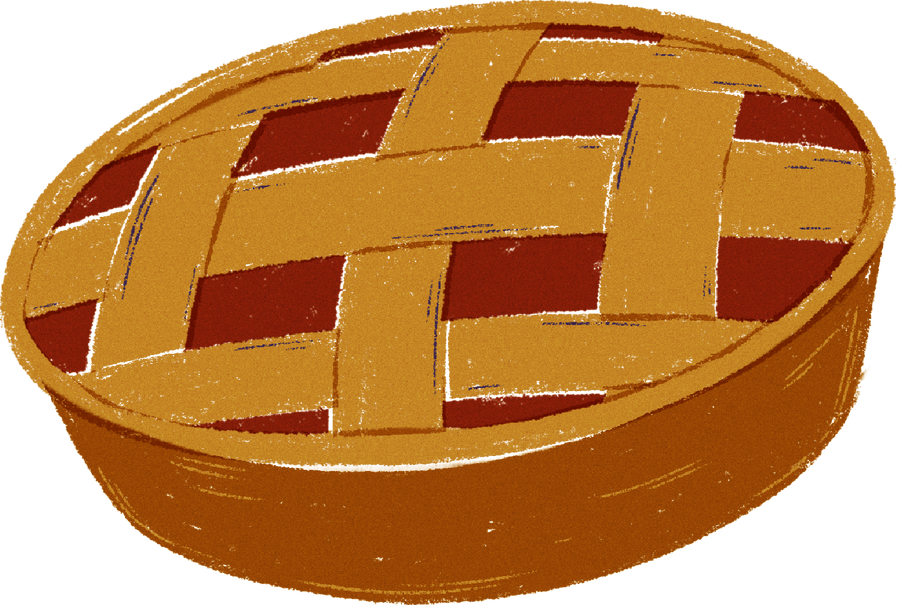 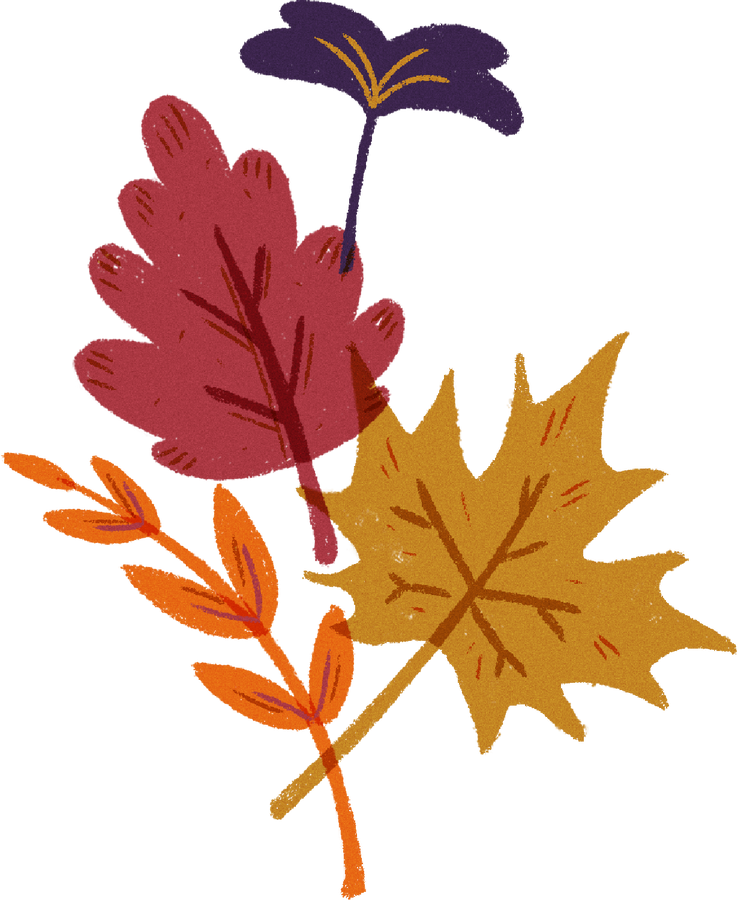 Thanksgiving Brands
Before reviewing the presentation, ask yourself what brands played a role in your Thanksgiving Day meals?  There are far more than you probably considered!

Which brands do you think are big sellers over the Thanksgiving holiday?
Try to create a list of at least five popular Thanksgiving related food brands, then see if you were able to identify some of the most popular brands by category (like turkey or butter).
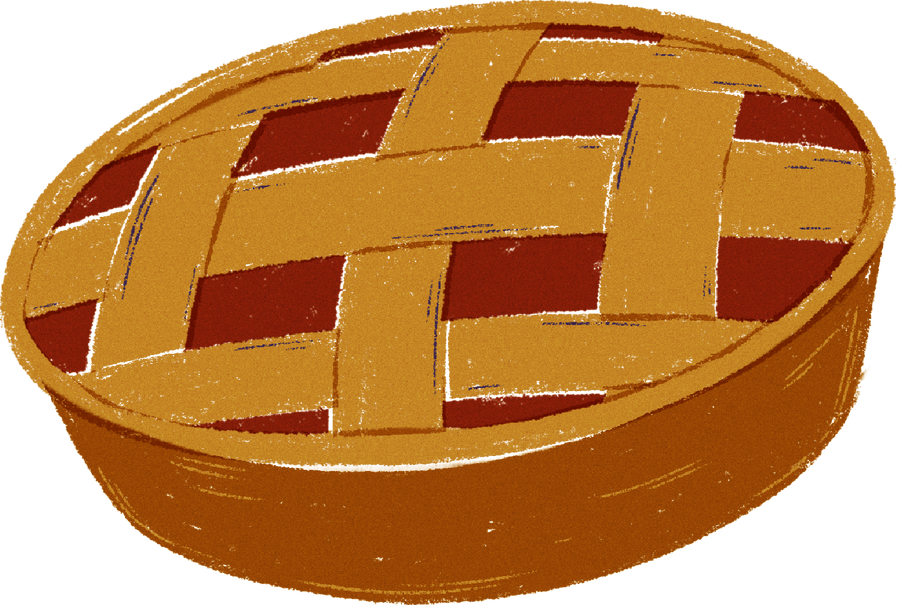 Most Popular Turkey Brand
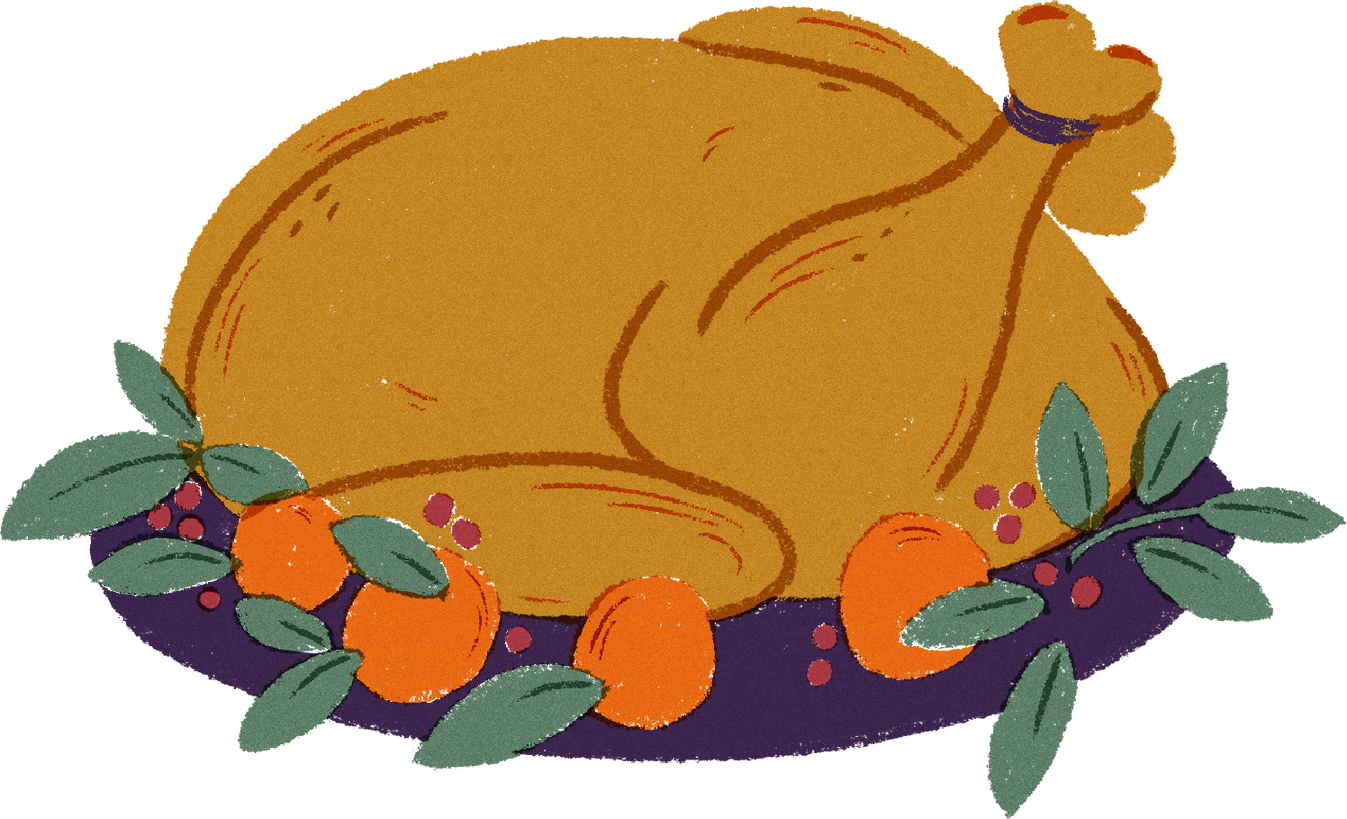 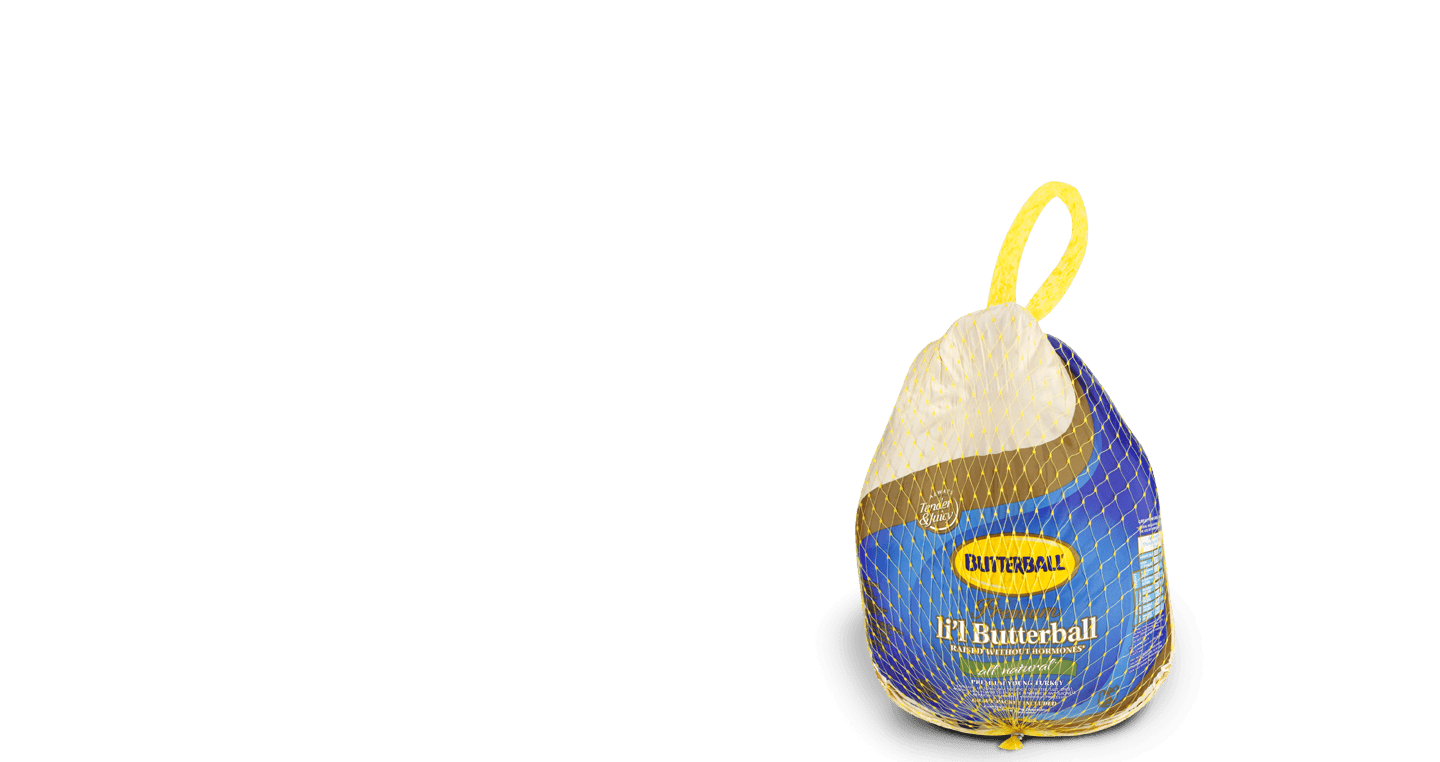 Most Popular Turkey Brand
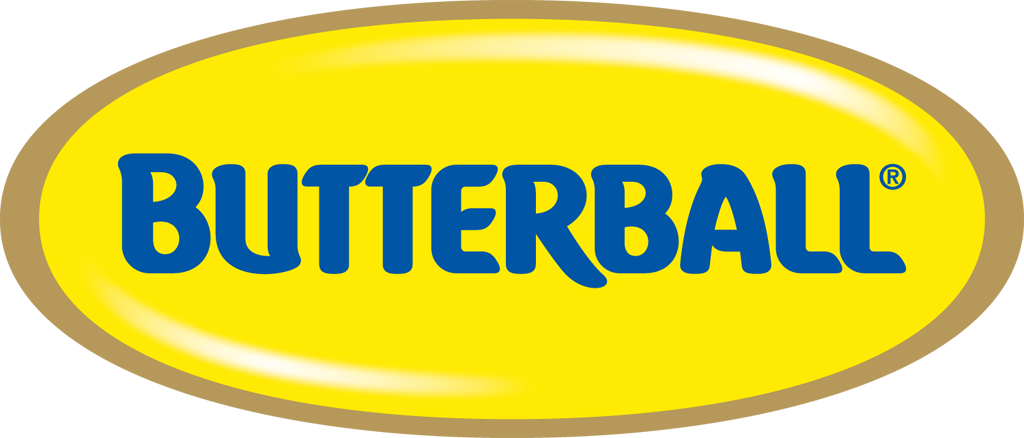 Most Popular Whipped Cream Brand
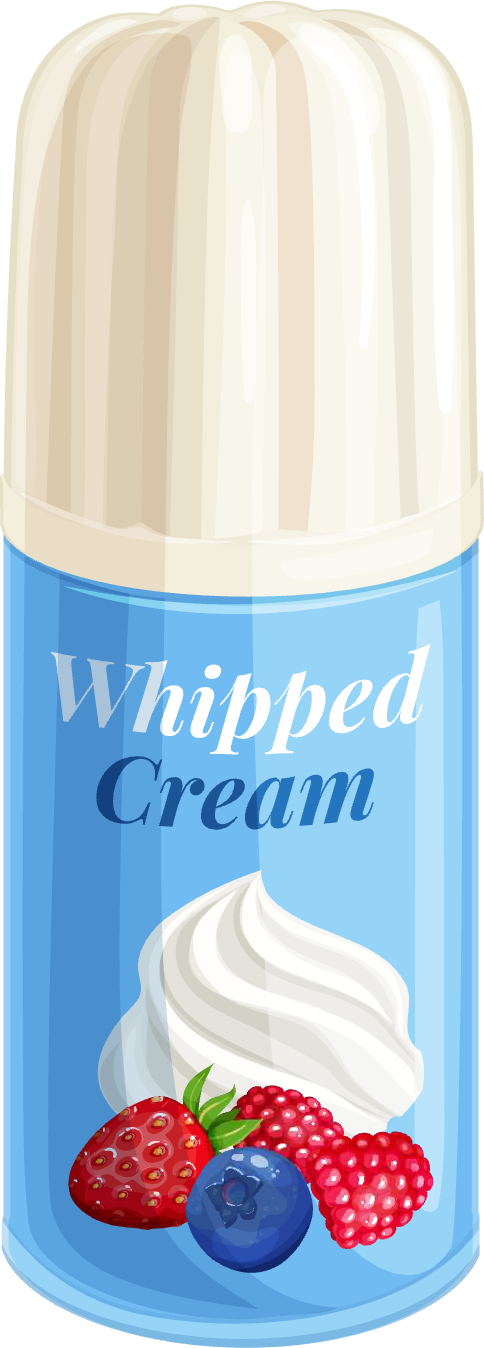 Most Popular 
Whipped Cream Brand
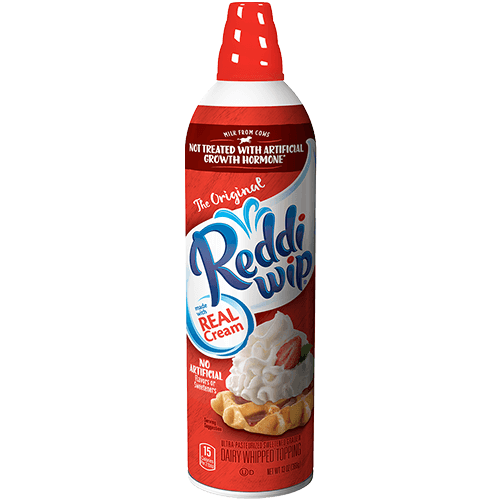 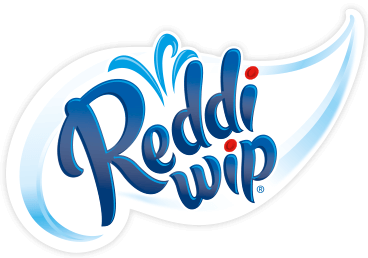 Most Popular Butter Brand
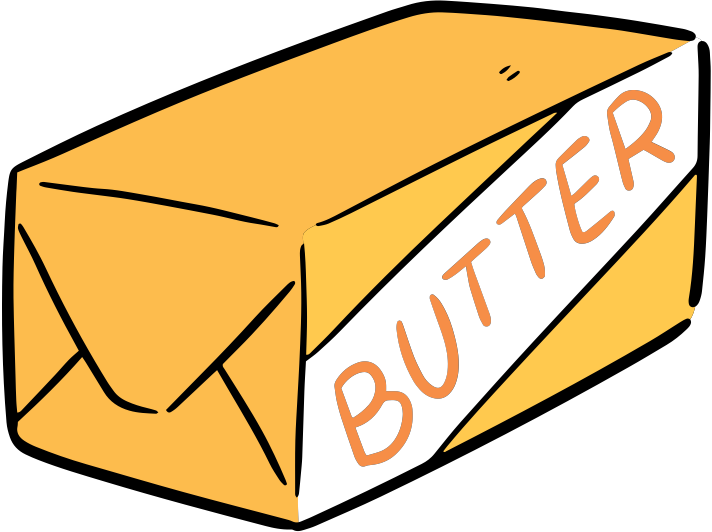 Most Popular 
Butter Brand
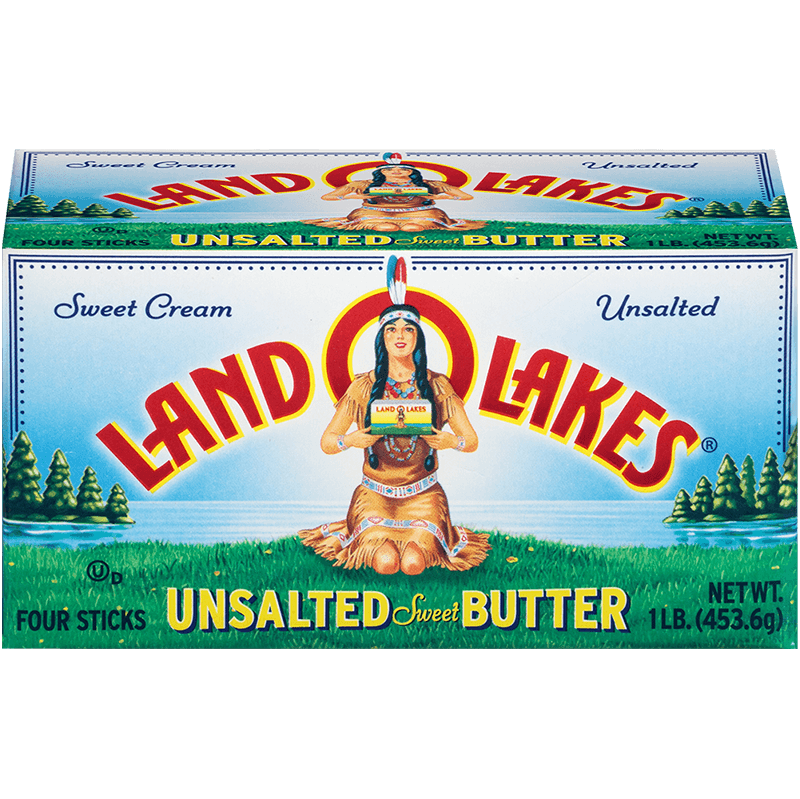 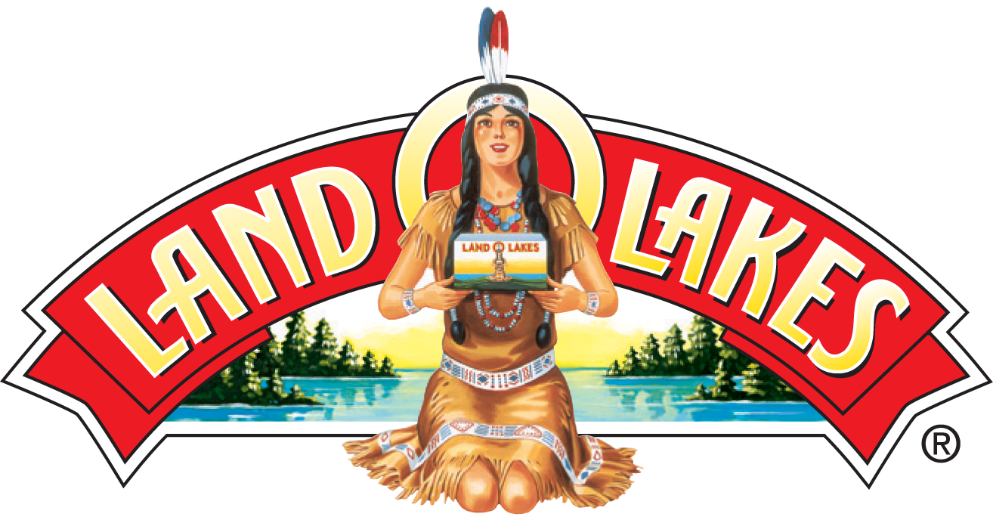 Most Popular 
Rolls Brand
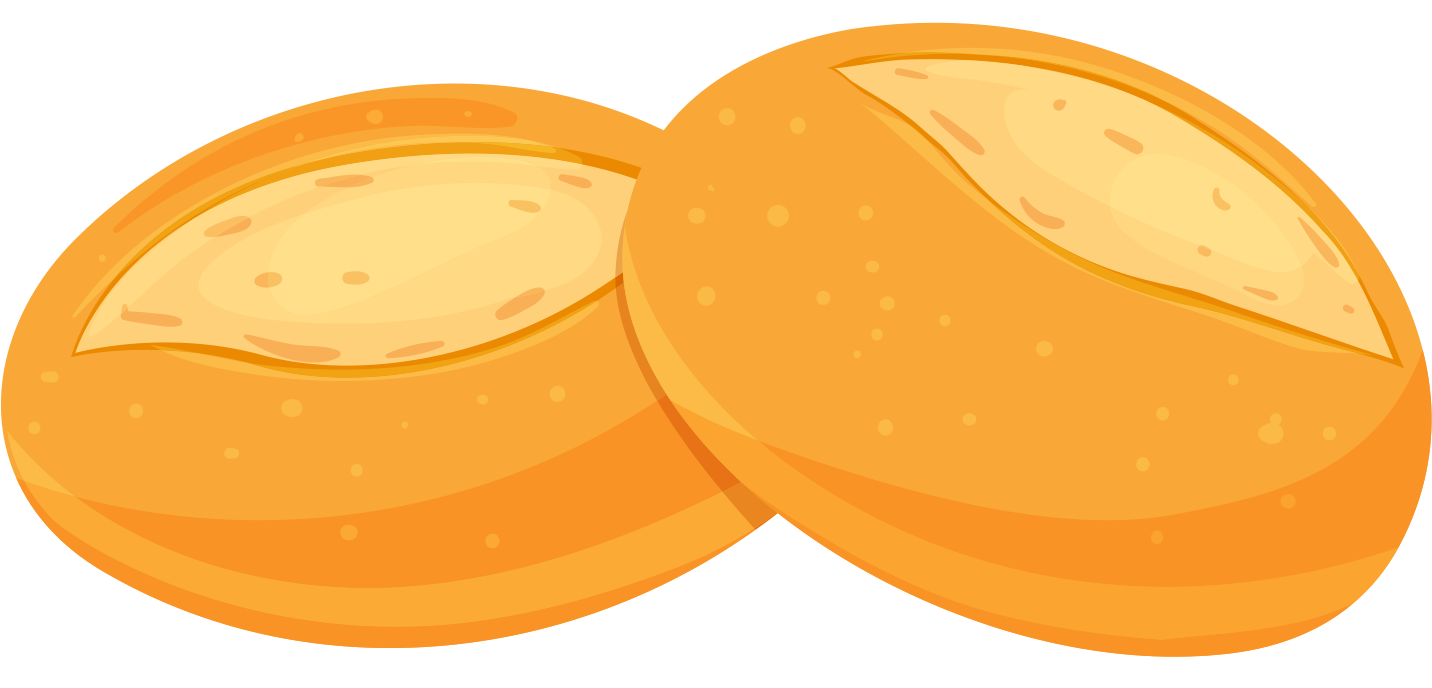 Most Popular 
Rolls Brand
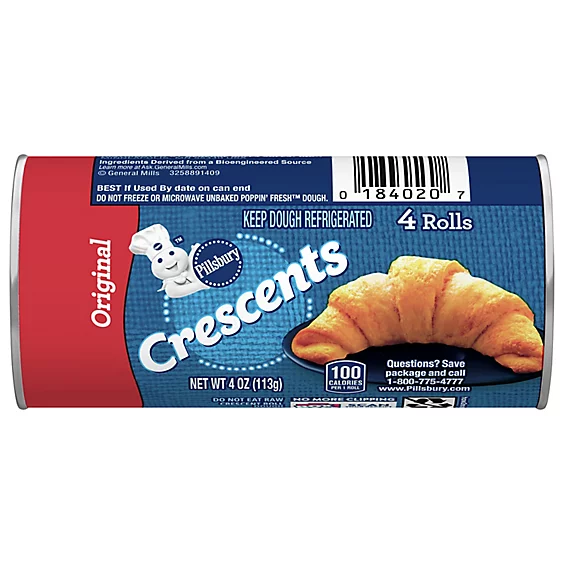 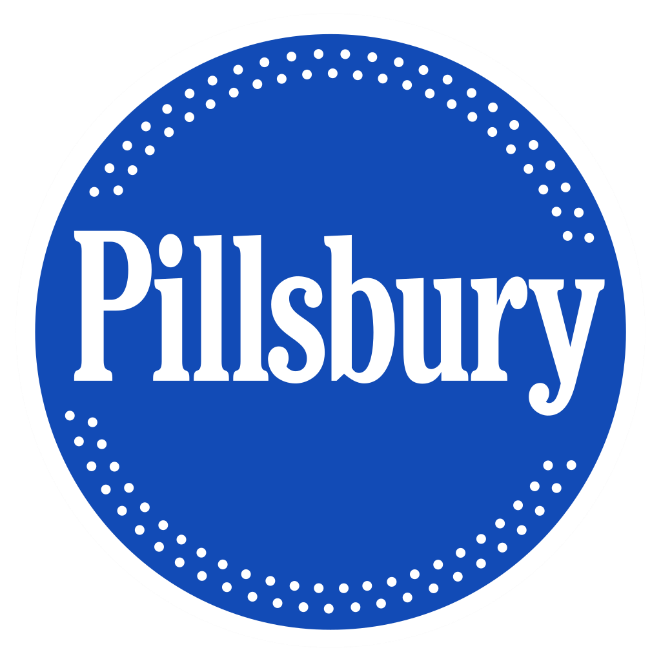 Most Popular Stuffing Brand
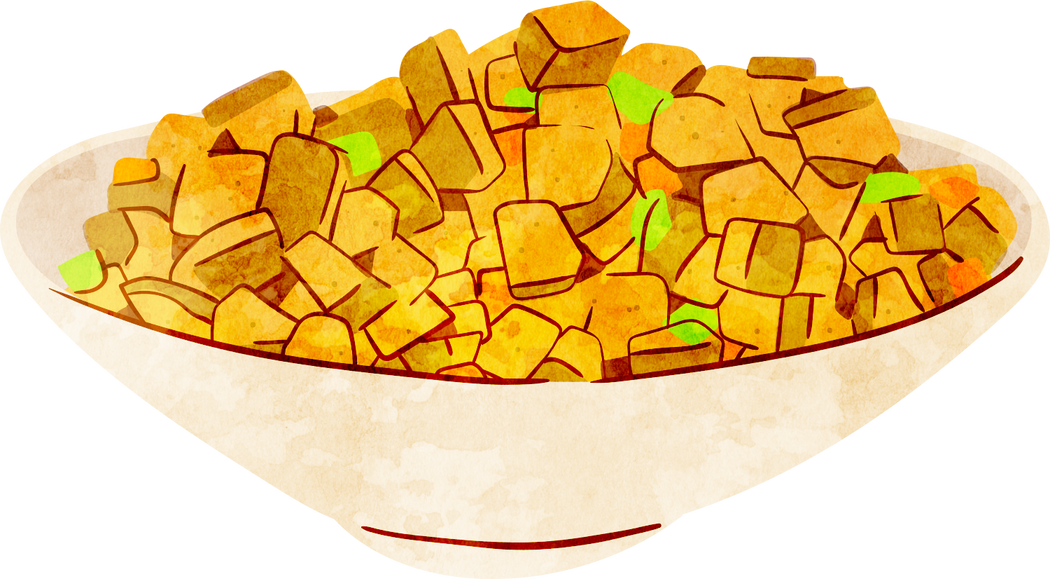 Most Popular 
Stuffing Brand
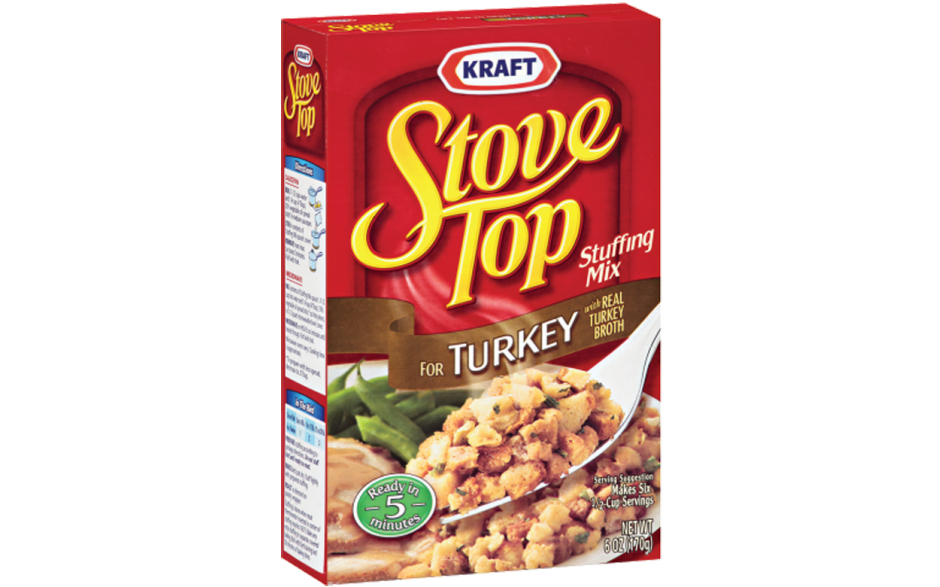 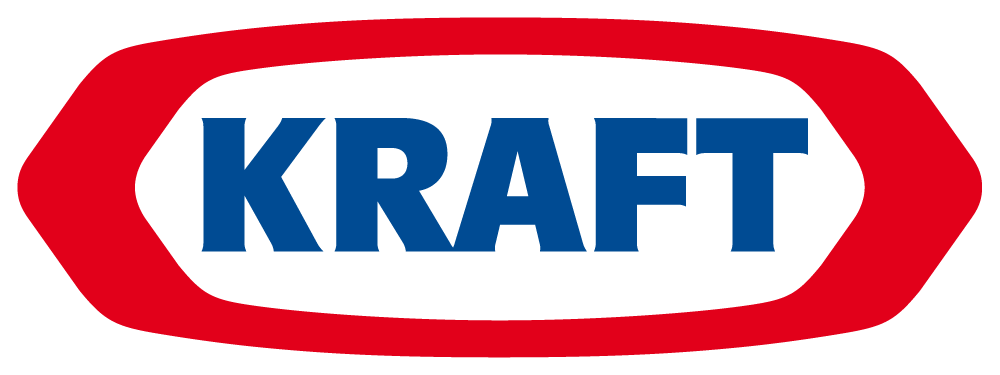 Most Popular Toppings
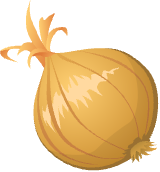 Most Popular 
Turkey Day Toppings
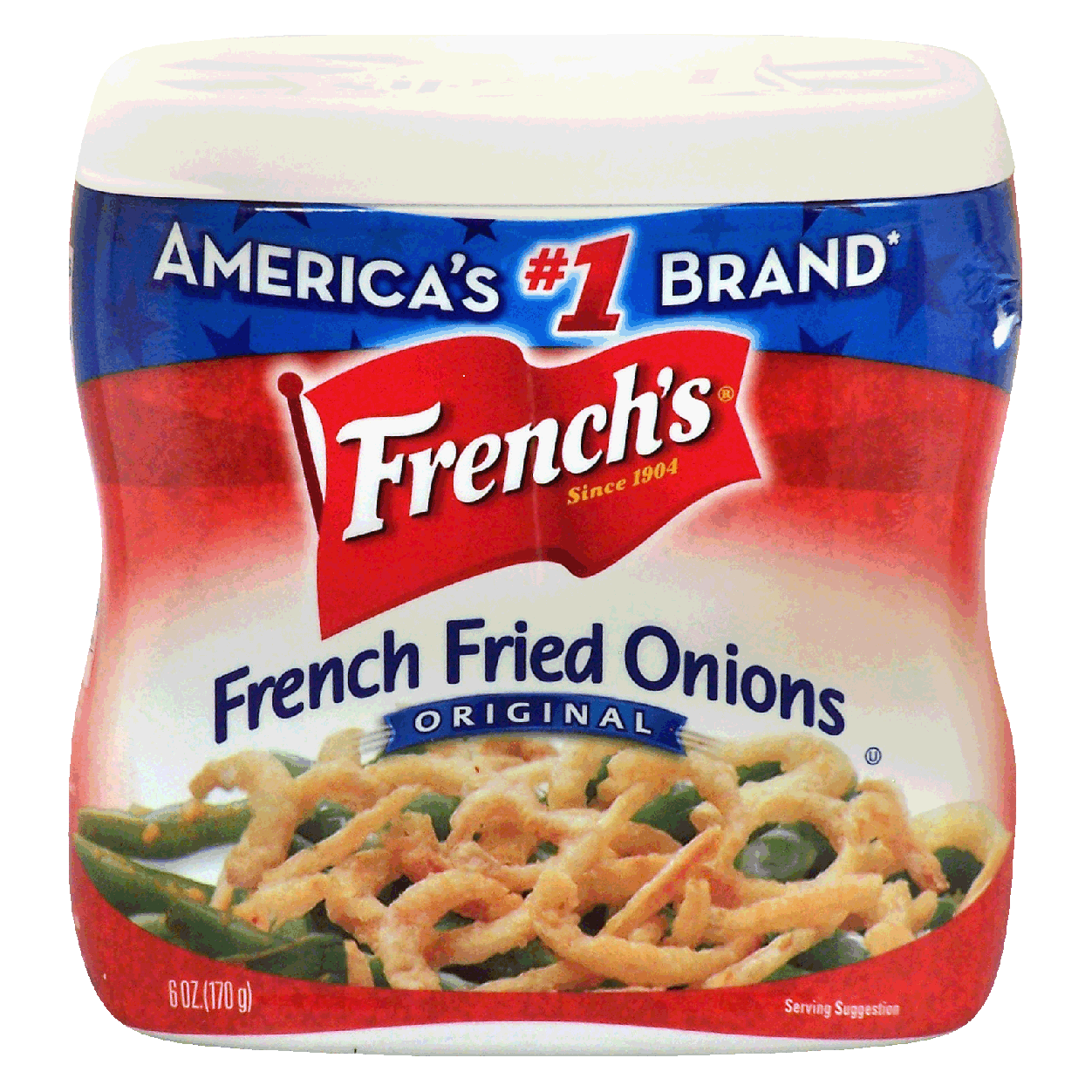 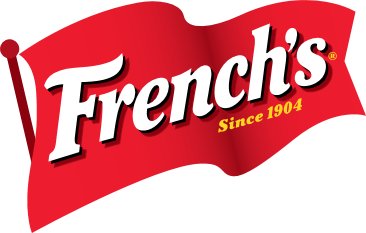 Most Popular Pumpkin Brand
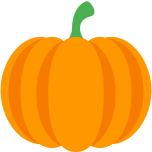 Most Popular 
Pumpkin Brand
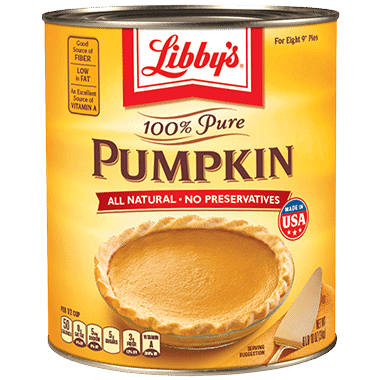 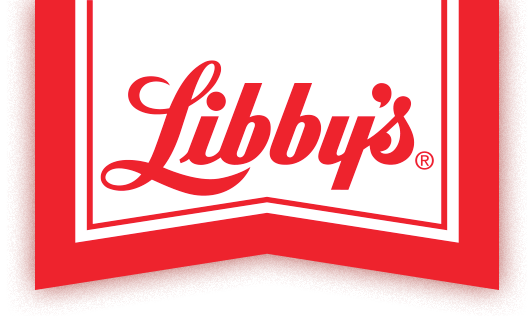 Most Popular Cranberry Product
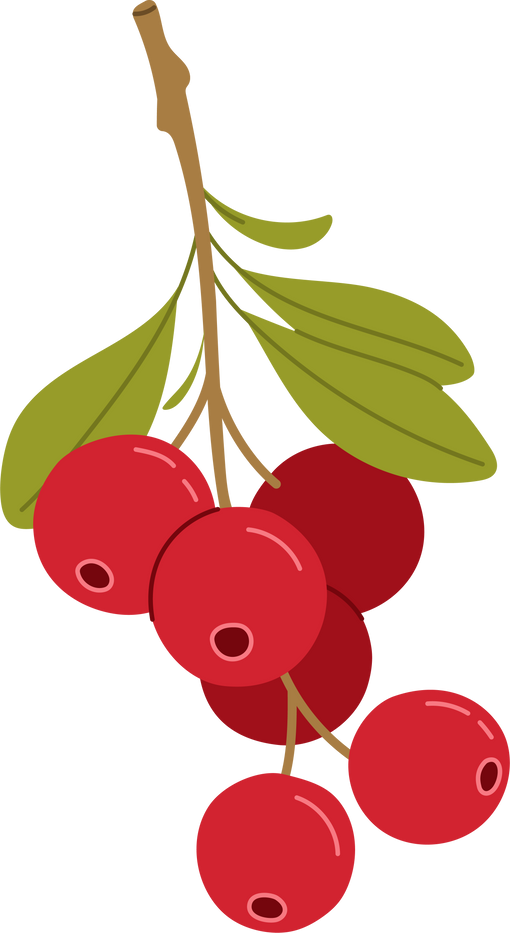 Most Popular 
Cranberry Product
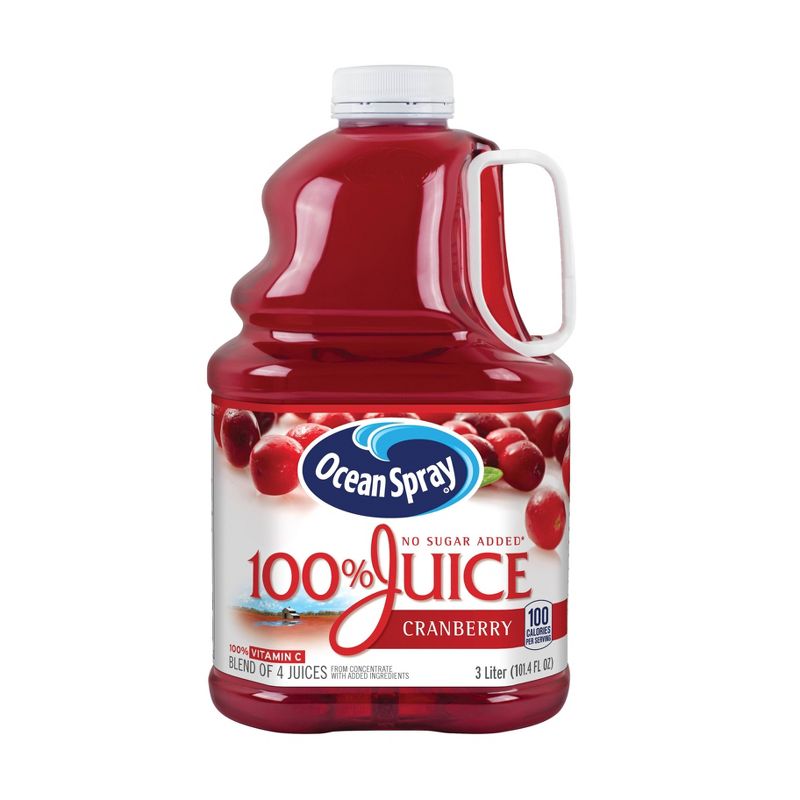 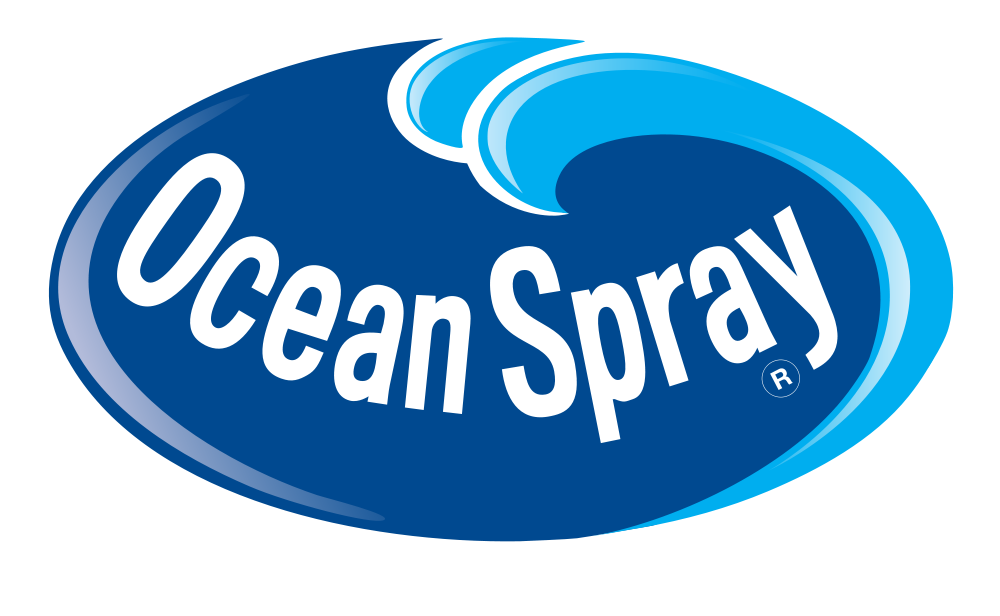 Most Popular 
Gravy Brand
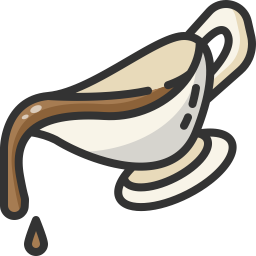 Most Popular 
Gravy Brand
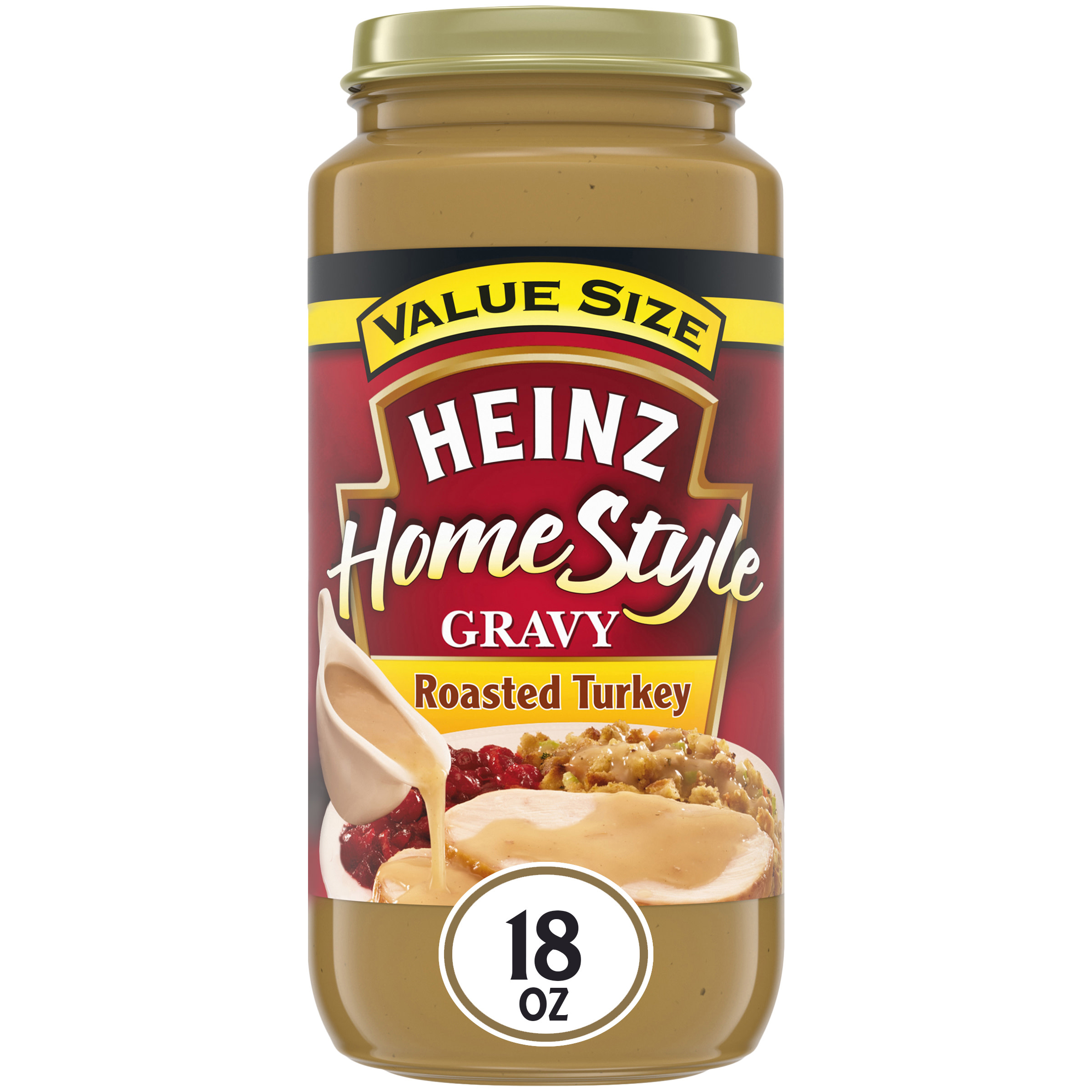 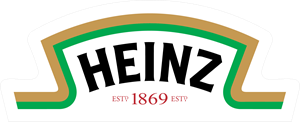 Most Popular 
Soup Brand
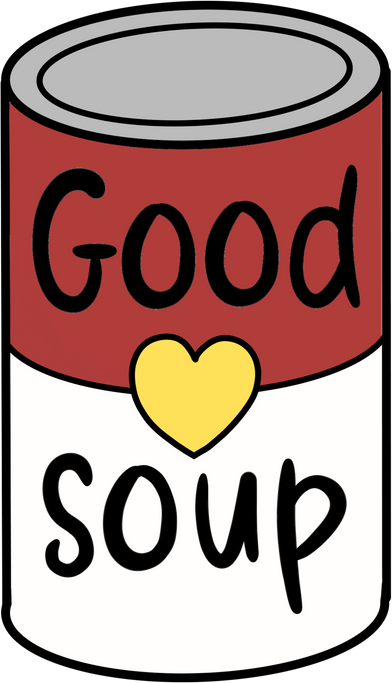 Most Popular 
Soup Brand
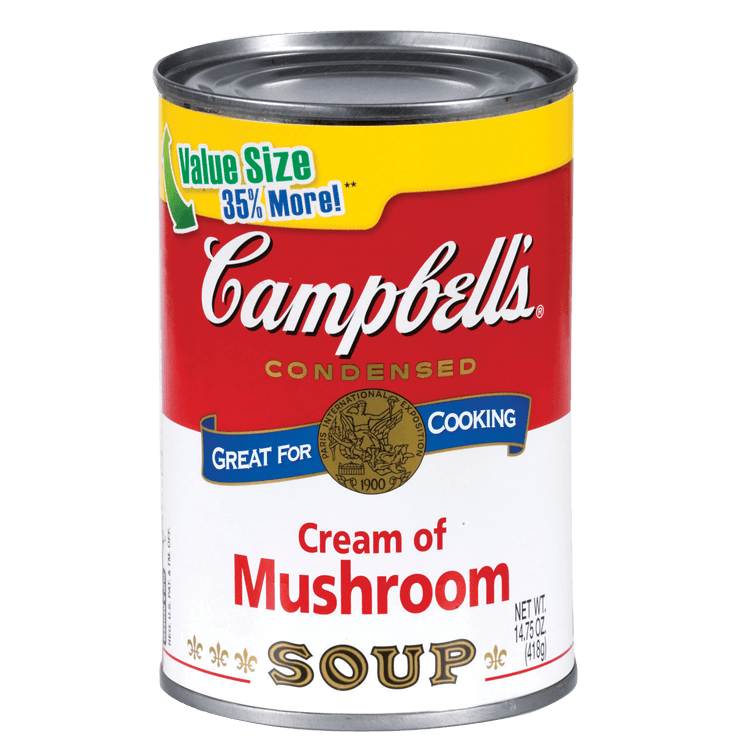 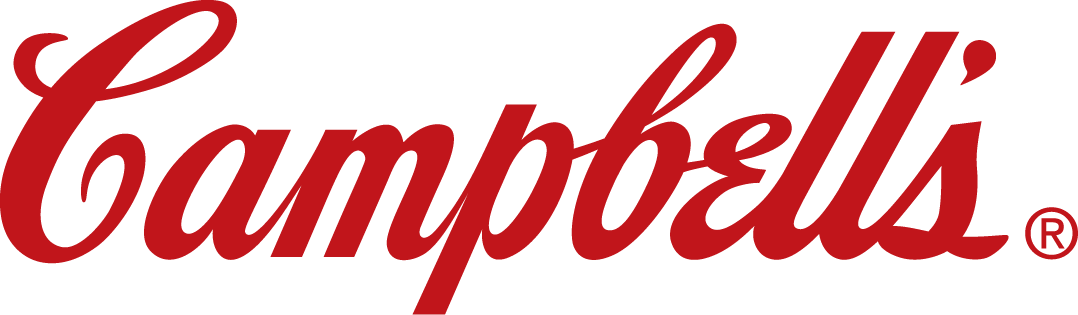 Discussion
How many of the most popular Thanksgiving brands were you able to identify?

What are some other brands that might be popular Thanksgiving staples?

What is positioning?

How do you think positioning has played a role in the brands identified in this presentation as the most popular Thanksgiving brands?

How might businesses and brands study consumer behavior and trends to shape the strategies they use to market their products leading up to Thanksgiving?

Choose one of the brands reviewed in this presentation.  What type of promotion and marketing would you engage in to boost sales over the holiday?
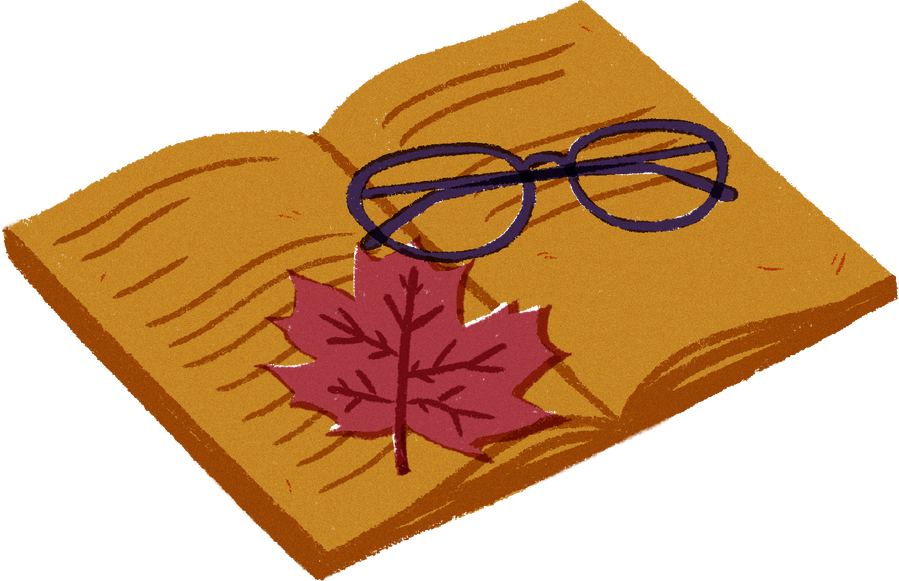